第五課 高考
生詞練習
高考     試卷     成績     滿分    分數線
先带读生词，然后此处插入相关图片，出一张图片，请学生说一个词。也可根据图片用生词提问。
[Speaker Notes: liberal arts； science]
高考     試卷     成績     滿分    分數線
這個學期，你哪一門課的____最好？
口語考試的____ 是10分，我得了8.5分。
在中國，如果一個學生想上大學，就必須參加____。
今年高考四川的文科一本____是541分，理科一本____是521分。
____上有10 道題，可是我答得很慢，我只回答了5道。
高考     試卷     成績     滿分     分數線
你這個學期哪一門課成績最好？哪一門課成績最差？
在中國，高考的時候會考語文、數學和英語，你知道這三門考試的滿分是多少嗎？
期中考試的時候哪一門課的試卷最難？
如果一個學生想上科羅拉多大學，那麼他的SAT成績應該達到多少？
錄取         ⋯被⋯錄取了
他被哪個大學錄取了？
他被哪家公司錄取了？
錄取通知書
先带读生词。此处插入学生拿着大学录取通知书的相关图片，出一张图片，请学生说一个词。也可根据图片用生词提问。
招生       根據       選拔       举行
SAT考試每年什麼時候舉行？
中國的高考在每年的什麼時候舉行？
A：中國學生怎麼決定自己要去哪所大學？
  B：___高考的成績來決定。美國的學生呢？
  A：……
科羅拉多大學招生的時候根據什麼標準選拔學生？
全稱 +full name      簡稱 +abbreviation      合稱(collectively referred to as)
SAT的 ___是Scholastic Assessment Test，翻譯成中文是「學術能力評估測試」。
高考的___是「普通高等學校招生全國統一考試」。
科州的 ___是科羅拉多州。
德克薩斯州的___是德州。
川菜、湘菜、粵菜、閩菜、蘇菜、浙菜、徽菜和魯菜， ___「八大菜系」。
dé kè  sà  sī
世界     規模      人數     人口
我們班的學生人數是多少？
美國的人口總數是多少？
全世界哪個國家的人口最多？
A: 聽說你家開公司？B: 是，不過___不大，就是個小公司。
今年學校的招生___擴大了，以前每年招大概2000個學生，今年計劃招3500個。
zǒng
kuò
世界     改變      公平     必須
老師：「為了高考時取得一個好成績，大家___從高一就開始努力！」
這次考試非常不____，因為有一些學生在考試以前就知道了試題。
很多人小時候想___世界，長大後卻只想不被___改變。
舉行    必須    根據    世界     規模    全稱
SAT 考試的全稱是什麼？
SAT 考試每年舉行幾次？在什麼時候舉行？
SAT 考試和中國的高考哪一個規模更大？
世界上規模最大的考試是什麼考試？
科羅拉多大學根據什麼來招生？
在美國，如果一個人想上大學，他/她必須要做什麼？
高考       成績       分數線        錄取分數線
美國有高考嗎？
你的SAT/ACT成績怎麼樣？
科羅拉多大學招國際學生的時候托福成績的
錄取分數線是多少？
關於中國的高考，你有什麼問題？
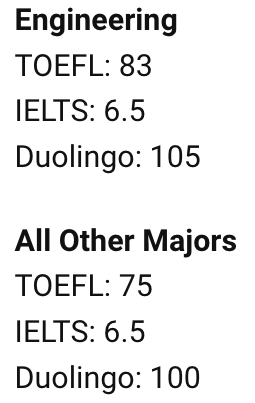 jì
tuō    fú
TOEFL
about
guān
…能力
我覺得我的___能力比較強，__能力比較弱。
我的專業需要很強的___能力。
我最想提高我的___能力，因為……
工作能力
學習能力
抗壓能力
創新能力
合作能力
應變能力
社交能力
working ability

study ability

ability to resist stress

innovative capacity

ability of working with others / collaborative capacity

ability in handling unexpected situations

social ability
難度
壓力
能力
内容
大/小
強/弱
豐富/單一
高/低
沒有壓力
沒什麼壓力
很輕鬆
qiáng    ruò
问答练习：你(父母)最近压力大吗？
你的(兄弟姐妹)学习/工作/社交/抗压/合作能力强吗？
你哪门课的考试难度最大？中文考试难度大吗？SAT/ACT/高考
壓力       能力       難度      內容
1. A: 我最近____特別大，因為下個星期有三個考試。
    B: 別擔心，我聽說這些考試的____都不太大。
2. A: 中國的小學生一般下午五點放學，而且每天都有作業。
    B: 和中國的小學生相比，美國的小學生基本沒什麼____。
3. A: 小張和小李都不錯，你們為什麼最後錄取了小張？
    B: 我們覺得小張的抗壓____更強一些。
4. 請你告訴我這篇文章的主要____。
請用每組的三個詞說一個完整的句子：
文章    內容    難度
壓力    抗壓    能力
難度    壓力    鍛煉
古代       現代      目前     曾經
diǎn
你更喜歡古典音樂還是____音樂？
中國____的考試只考寫文章。
在中國____，思想家用「陰陽五行」理論來說明世界萬物的形成和它們之間的关系。
我們____是同學，現在她是我太太。
thinkers
鍛煉      形容      回憶 n. & v.       可想而知
一段回憶
鍛煉身體
鍛煉/提高
…能力
你的高中生活中最好的一段回憶是什麼？
請你形容一下你的好朋友長什麼樣子。
你經常鍛煉身體嗎？你通常怎麼鍛煉身體？
很多中國人都覺得高中三年的學習生活___了他們的抗壓能力。
中國一本的平均錄取率大概是12%，高考考生的壓力可想而知。
他的父母在他5歲時就去世了，他一直和多病的奶奶一起生活，他們的生活壓力可想而知。
ability to resist stress
人數
成績
難度
能力
內容
标准
多/少
大/小
高/低
強/弱
豐富
單一
通常
每周的一對一輔導開始的時候，老師通常會問「你有什麼問題嗎？」
每天下課以後，我通常會說「謝謝老師！」
上中文課的時候，我們通常會花一些時間來讀課文。
高考通常在六月舉行。
通常   一般   常常
regularity
frequency
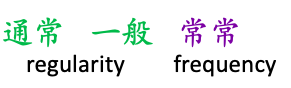 上中文課的時候我____不說英文。
我上個月____去跑步。
每到週末我____會去跑步。
重點大學的錄取分數線_____會高於普通大學。
我每次感冒____一個星期左右就會好。